Dailės pamoka 
2 kl.
Šalčio darbai
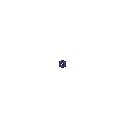 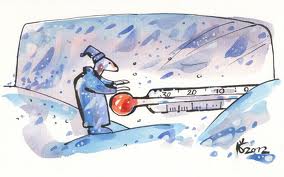 Kai temperatūra nukrinta žemiau 0 laipsnių, šaltis pradeda savo darbą:
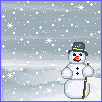 Iš dangaus krenta
 ne lietus ,
 o sniegas. Valio!!!
Tuomet 
vaikai gali
 žaisti 
sniego mūšį. Valio!!!
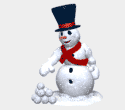 Šaltis sukausto  ežerus ir upes
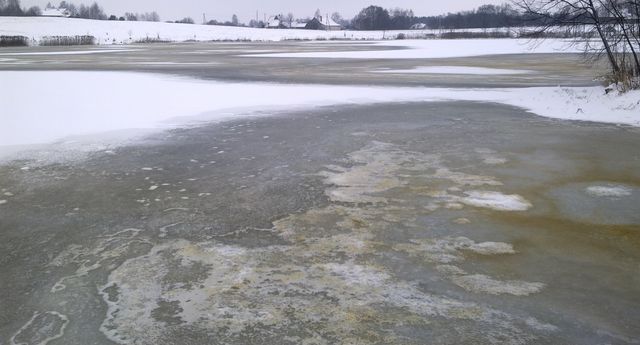 Laukai ir miškai pasipuošia baltai:
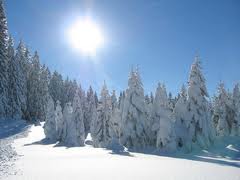 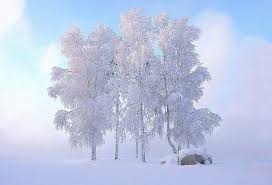 Žmonės moka džiaugtis , nors ir šalta:
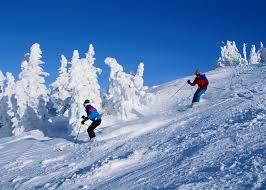 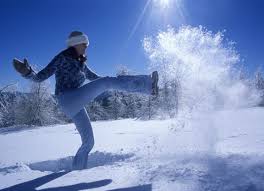 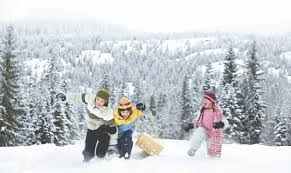 Ar žinojote, kad šaltis yra puikus dailininkas? Jis puikiai piešia ant langų:
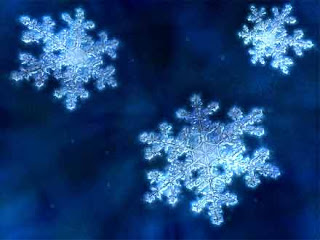 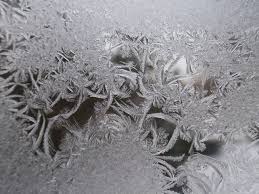 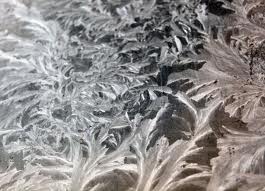 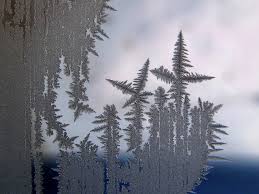 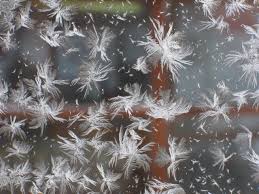 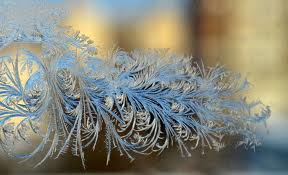 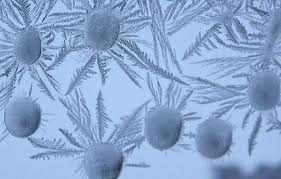 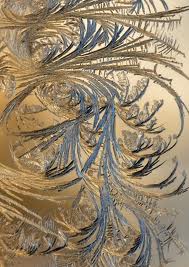 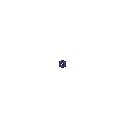 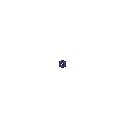 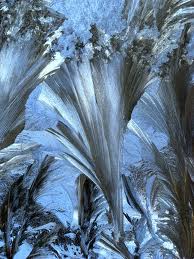 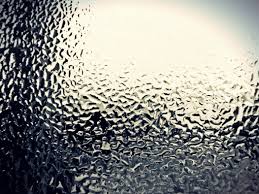 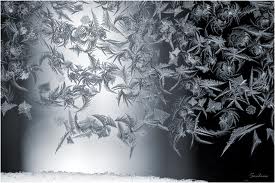 Pabūkite ir jūs žiemos dailininkais. Pavaizduokite apšalusį langą.Jums reikės: tamsaus spalvoto popieriaus,baltos spalvos guašo.
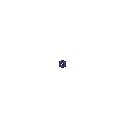 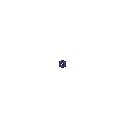 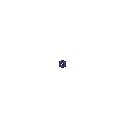 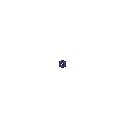 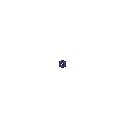 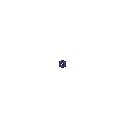 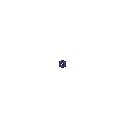 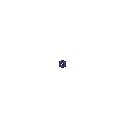 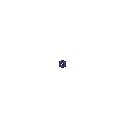 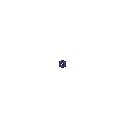 Nusipieškite  lango  rėmą;
Kurkite  šerkšną  ant  stiklų.
Būkite  tikri  dailininkai, atlikite užduotį meniškai, kruopščiai,  tvarkingai.

Sėkmės !
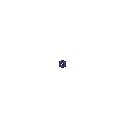 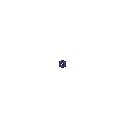 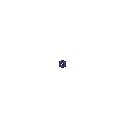 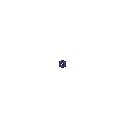